Figure 2.
Cereb Cortex, Volume 22, Issue 2, February 2012, Pages 245–250, https://doi.org/10.1093/cercor/bhr005
The content of this slide may be subject to copyright: please see the slide notes for details.
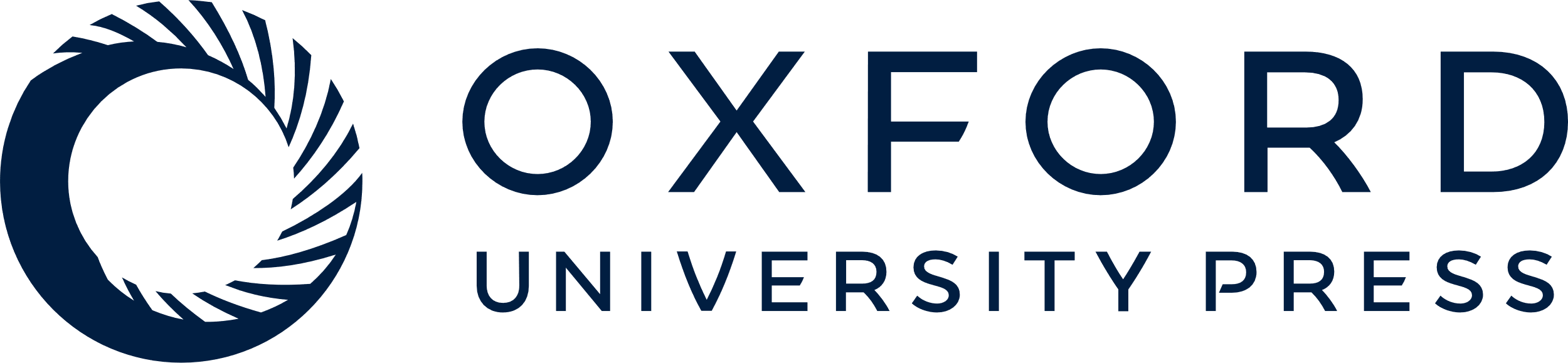 [Speaker Notes: Figure 2. 
Unless provided in the caption above, the following copyright applies to the content of this slide:]